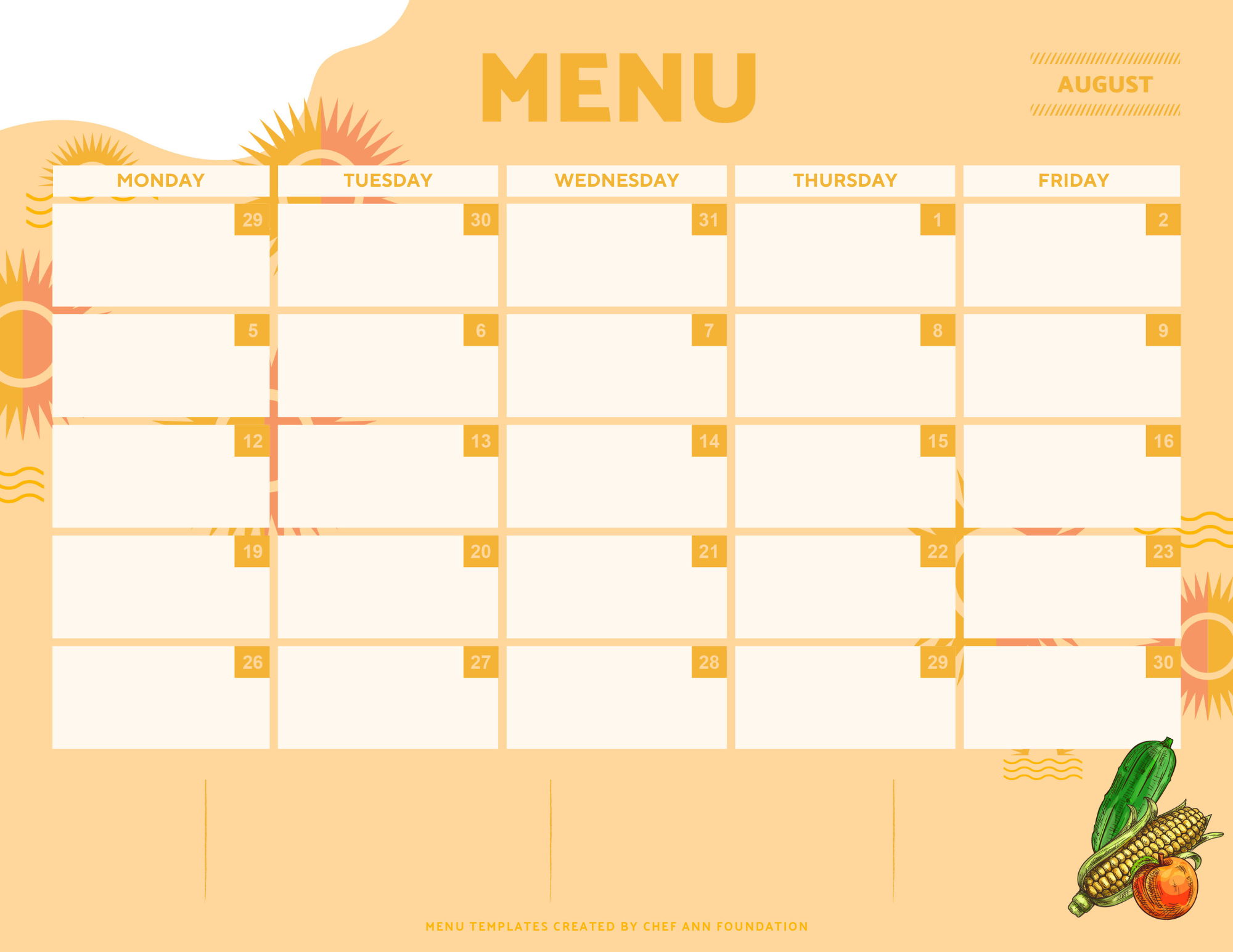 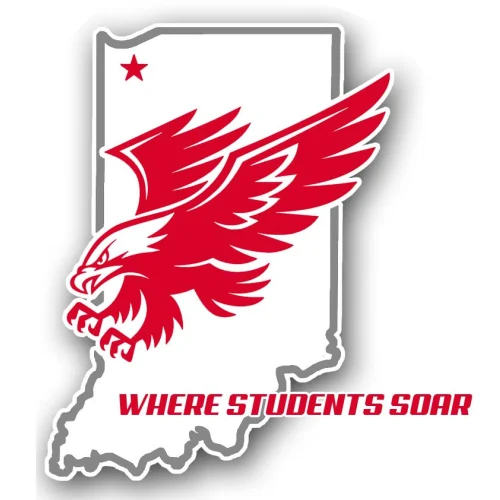 Hebron Schools Breakfast
Summer Break
Summer Break
Summer Break
Summer Break
Summer Break
Summer Break
Summer Break
Summer Break
Summer Break
Summer Break
Breakfast Pizza
Whole Grain French Toast Sticks
Insert text here
Insert text here
Insert text here
Insert text here
Insert text here
Summer Break
Summer Break
Breakfast Bagel Pizza
Sausage Biscuit Sandwich
BeneFIT Bar
Mini Maple Waffles
Insert text here
Insert text here
Insert text here
Insert text here
Insert text here
Whole Grain French Toast Sticks
Breakfast Pizza
Insert text here
Insert text here
Insert text here
Insert text here
Insert text here
Maple Turkey Sausage Pancake Wrap
Egg & Cheese Bagel Sandwich
Muffins
Cereal 
Pop-Tart
Cereal Bars
Toast
String Cheese
Daily Entrée Offerings Include Assorted Variety of:
Available Daily
100% Fruit Juice
Assortment of Fruit Choices
Fat Free Chocolate and 1% White Milk
MENU SUBJECT TO CHANGE
This institution is an equal opportunity provider.